EVANGELISMO PÚBLICO
COMO SABER QUAL É A
IGREJA VERDADEIRA?
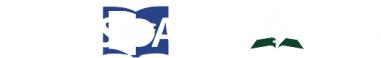 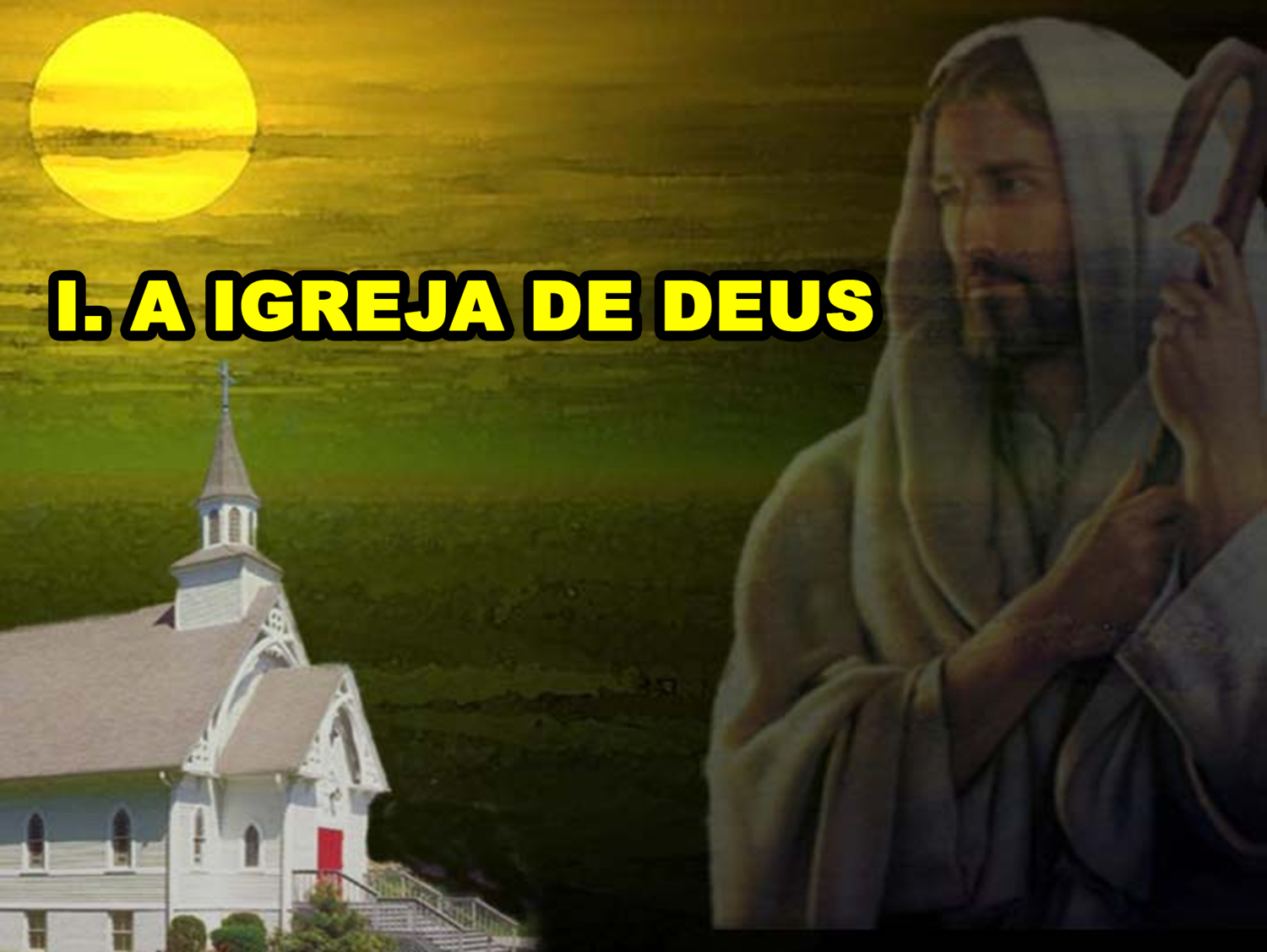 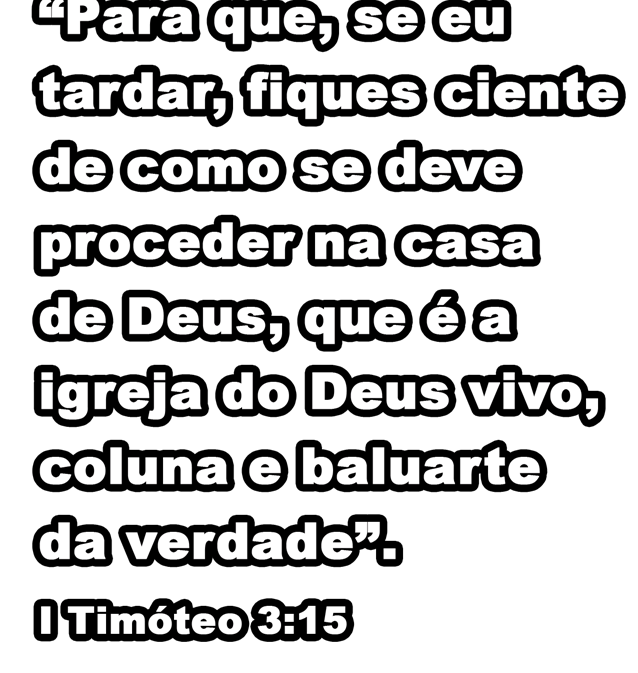 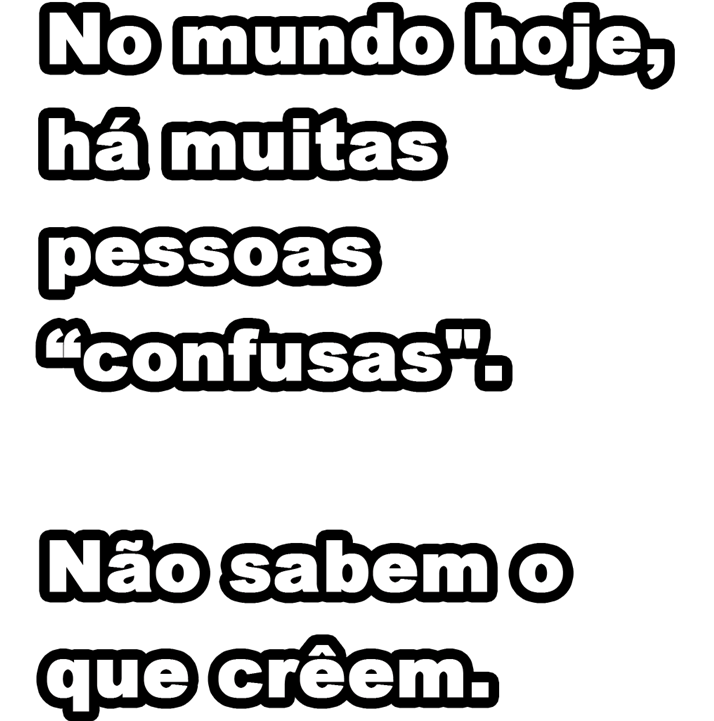 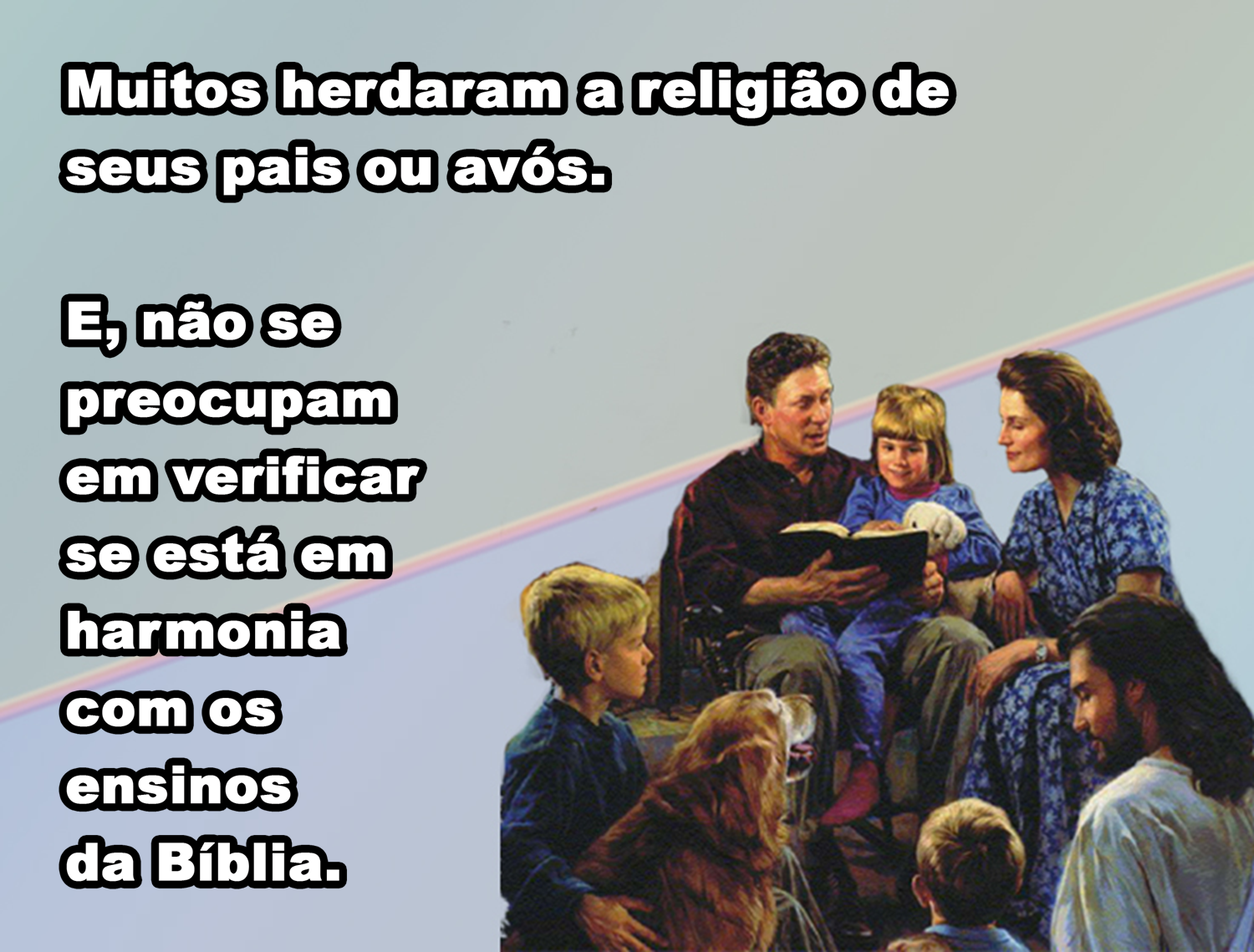 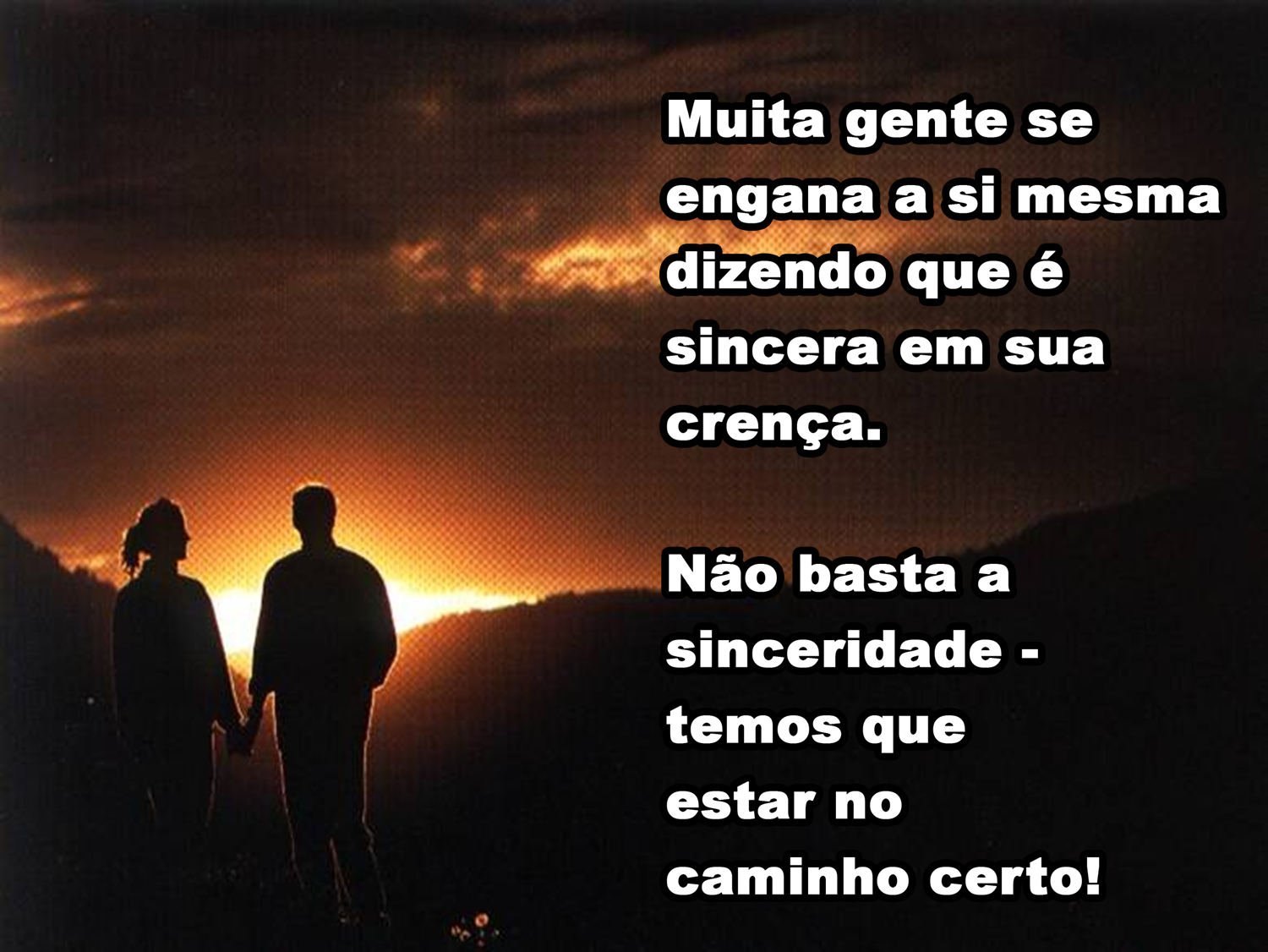 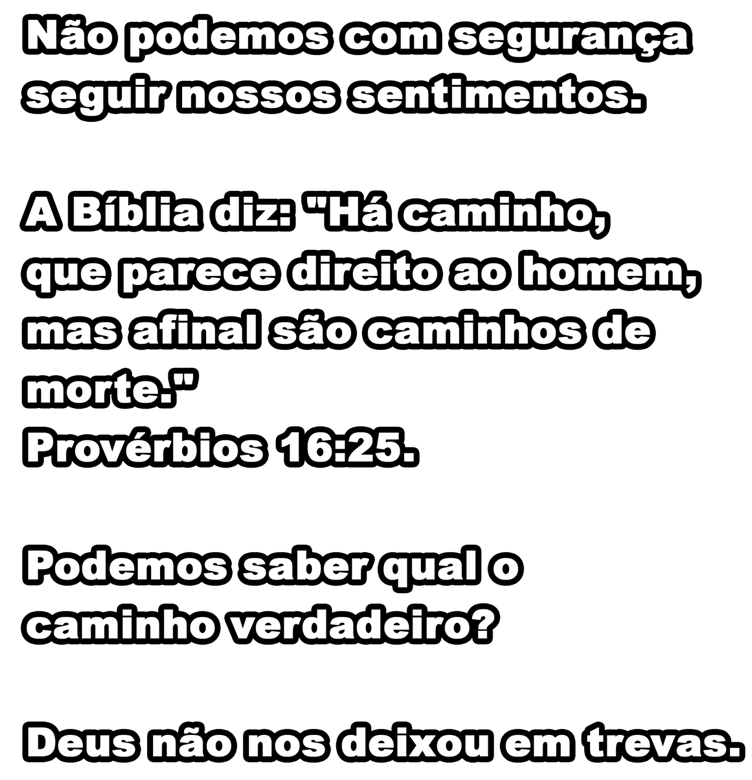 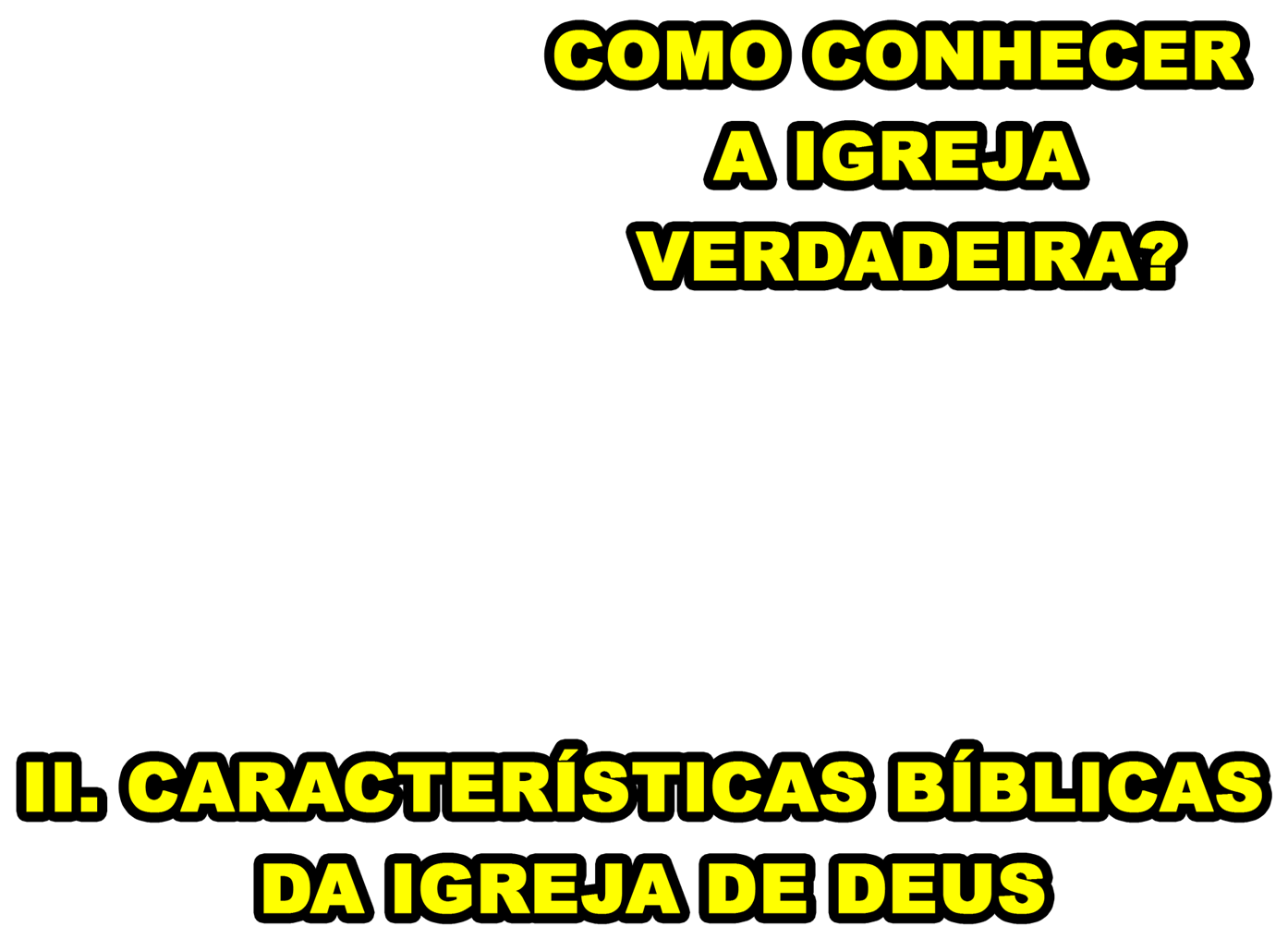 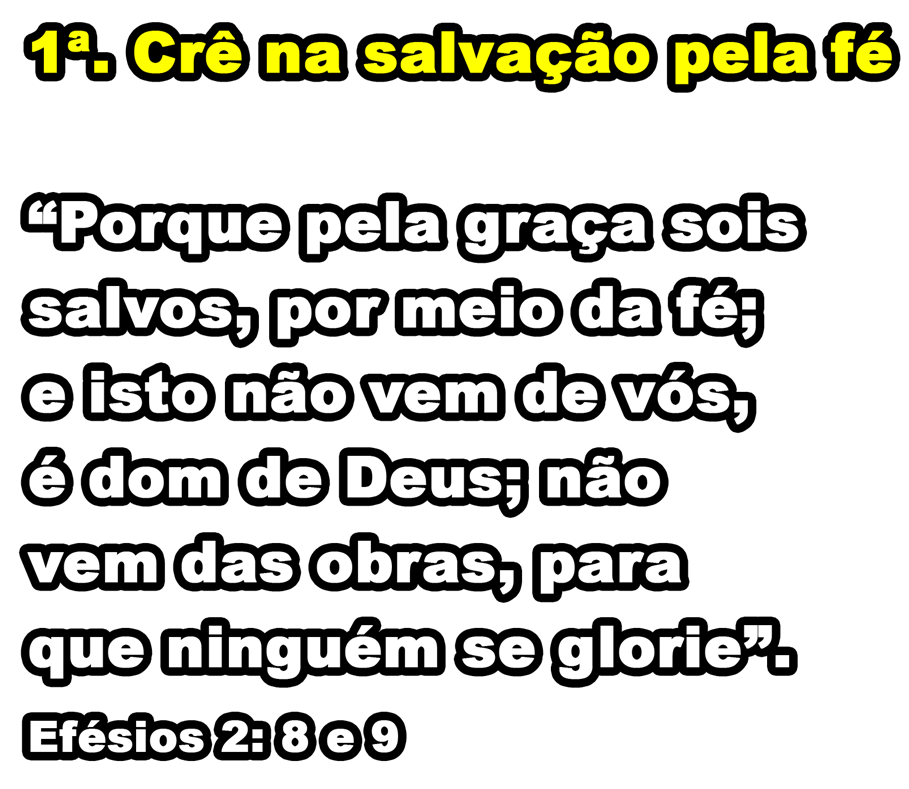 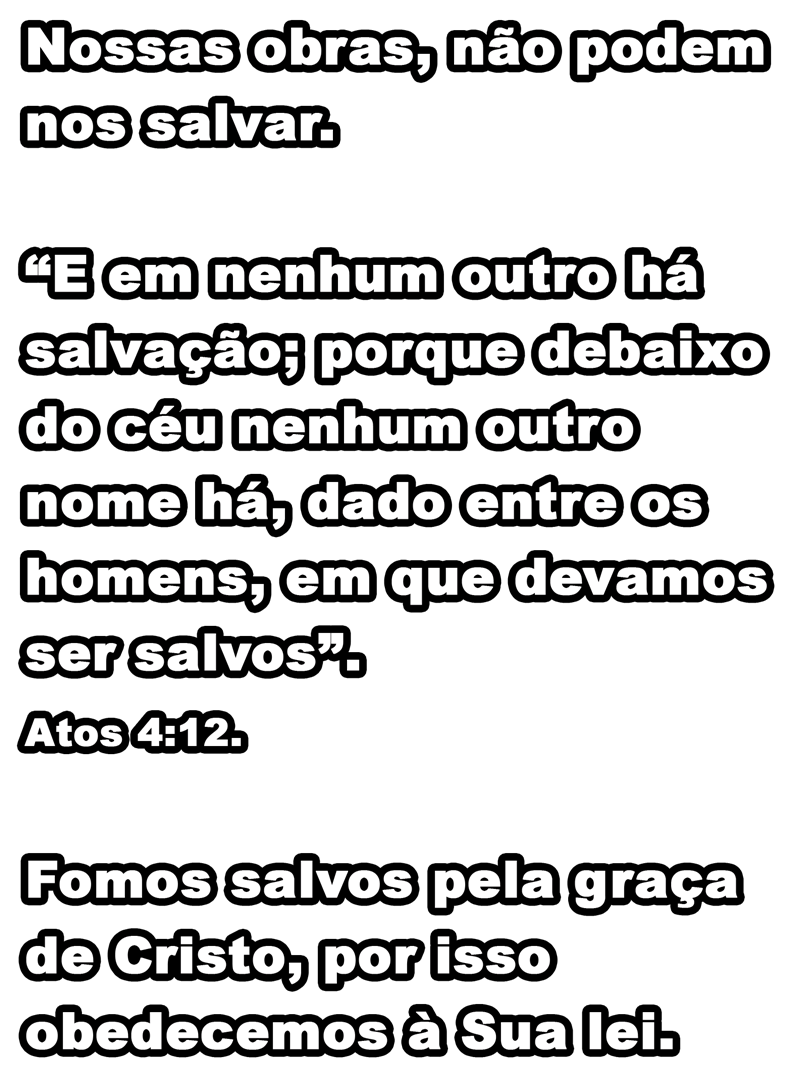 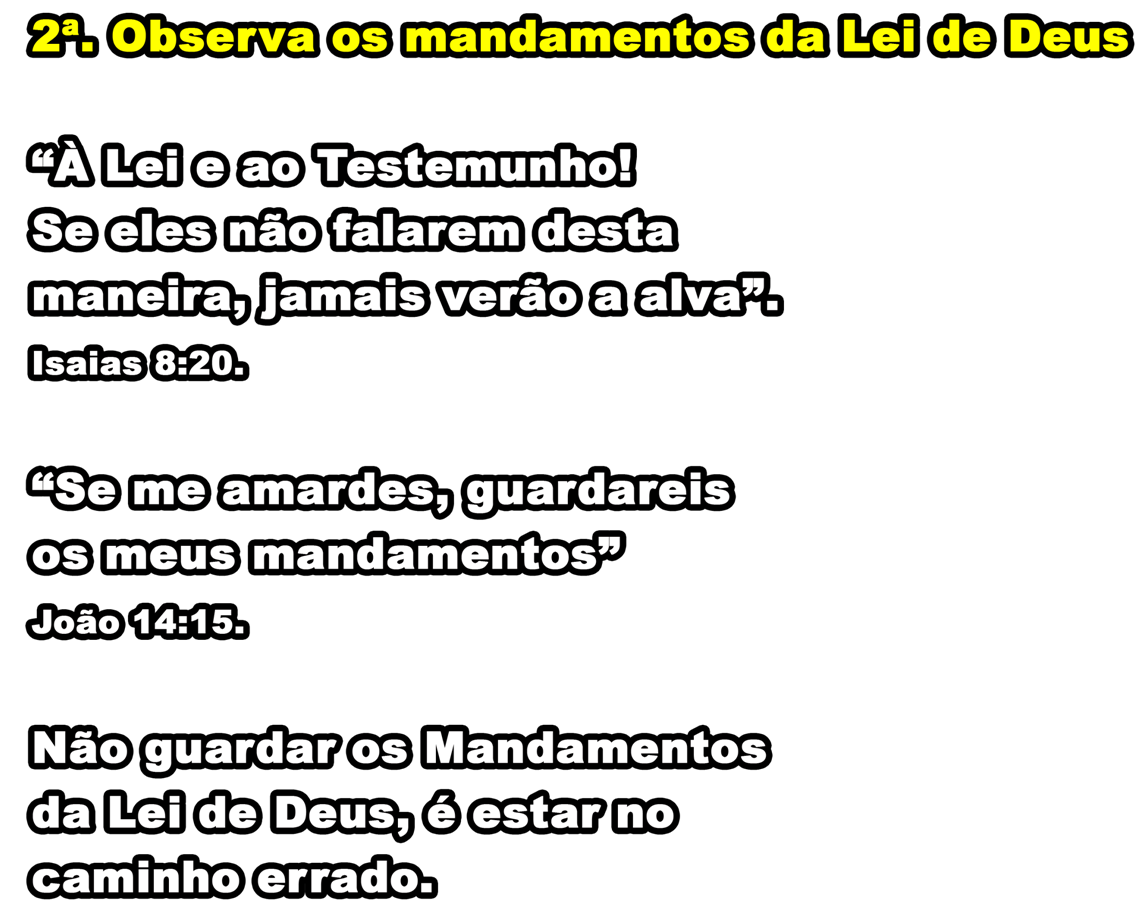 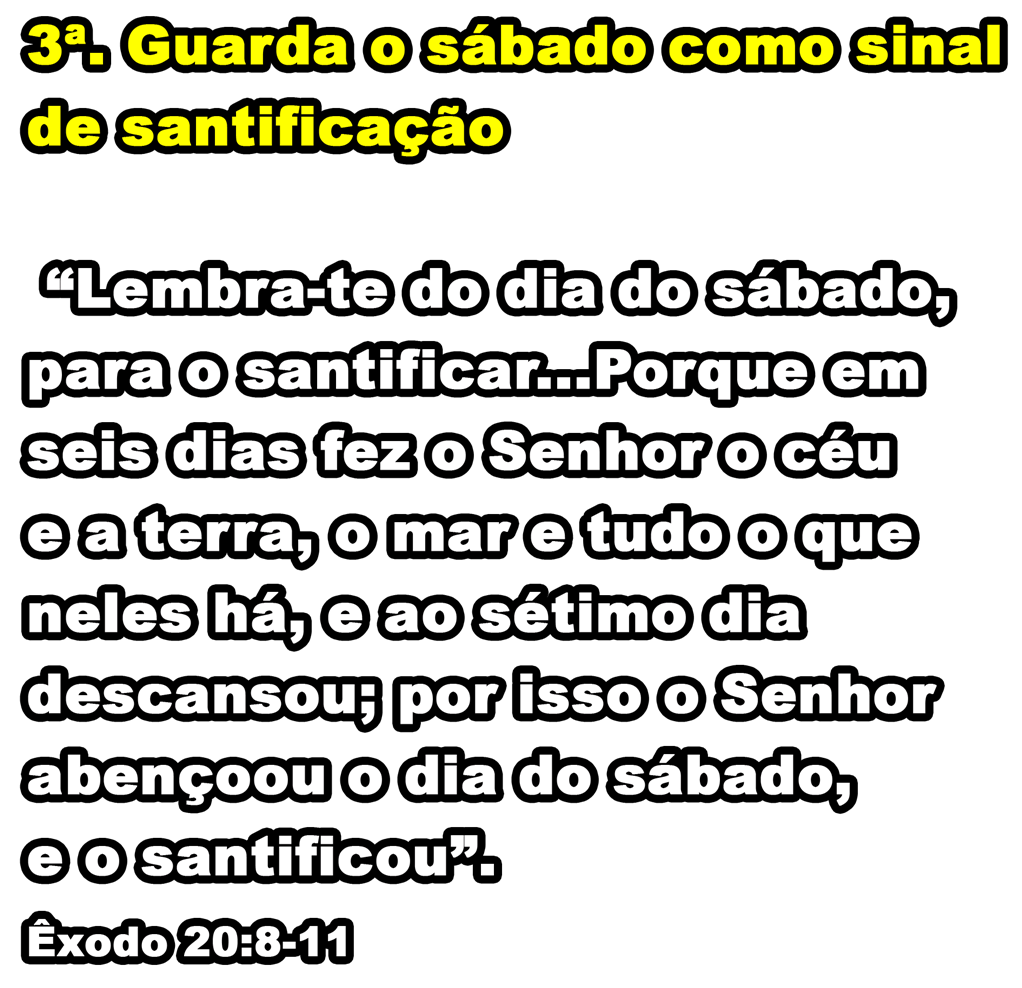 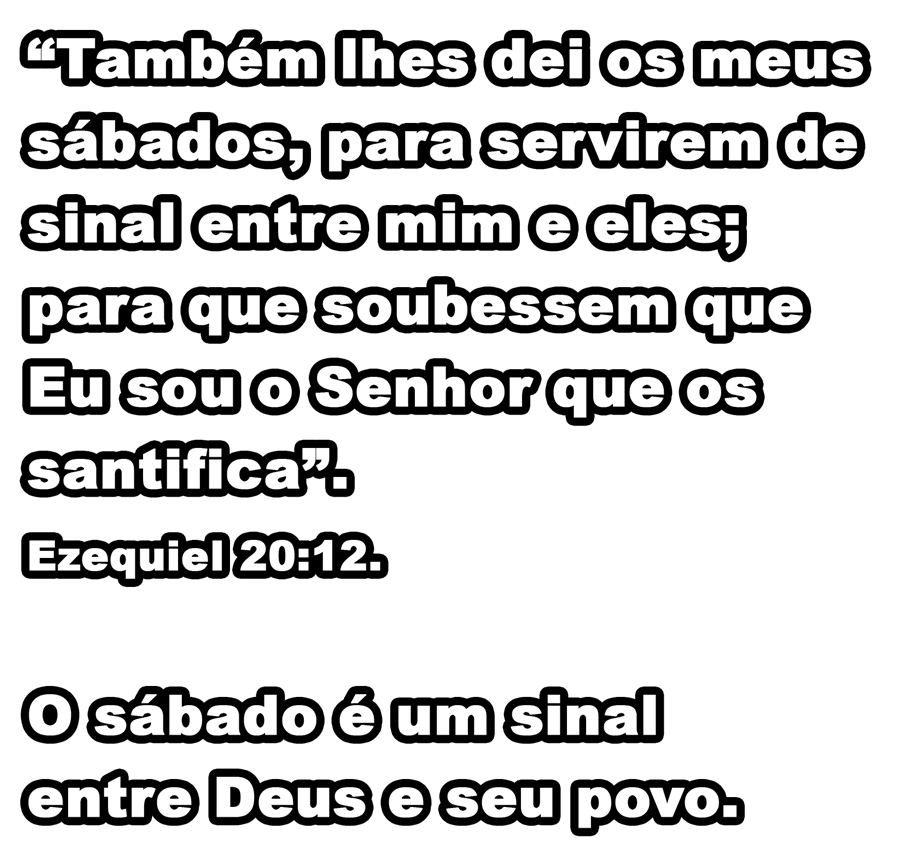 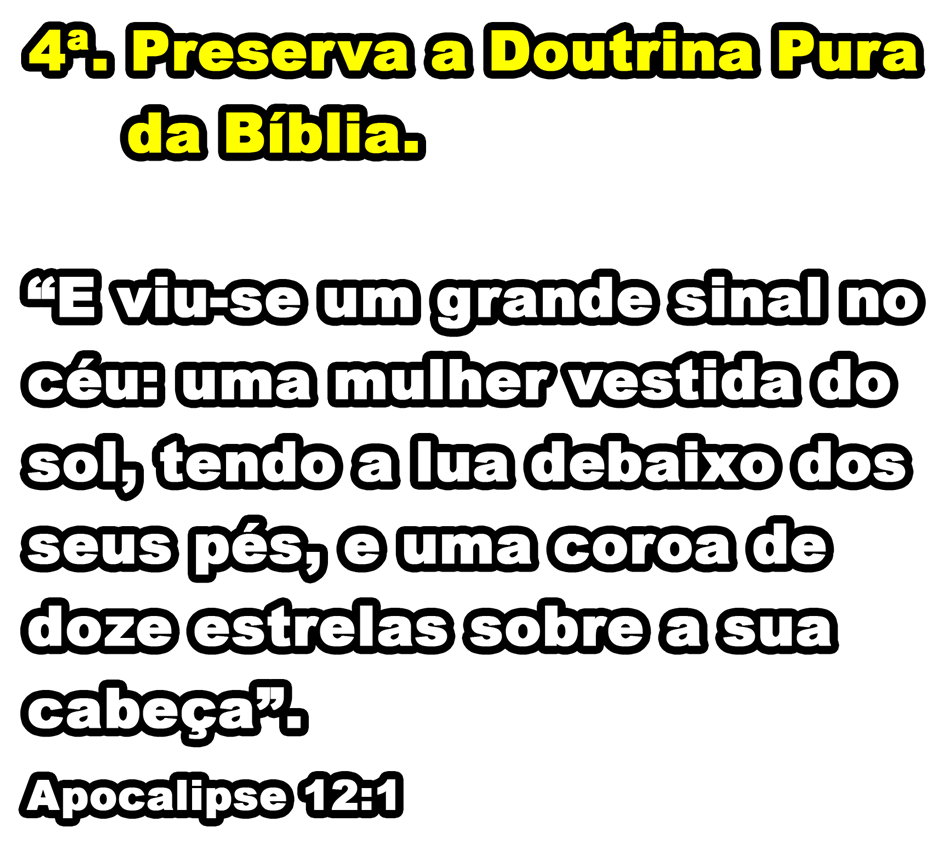 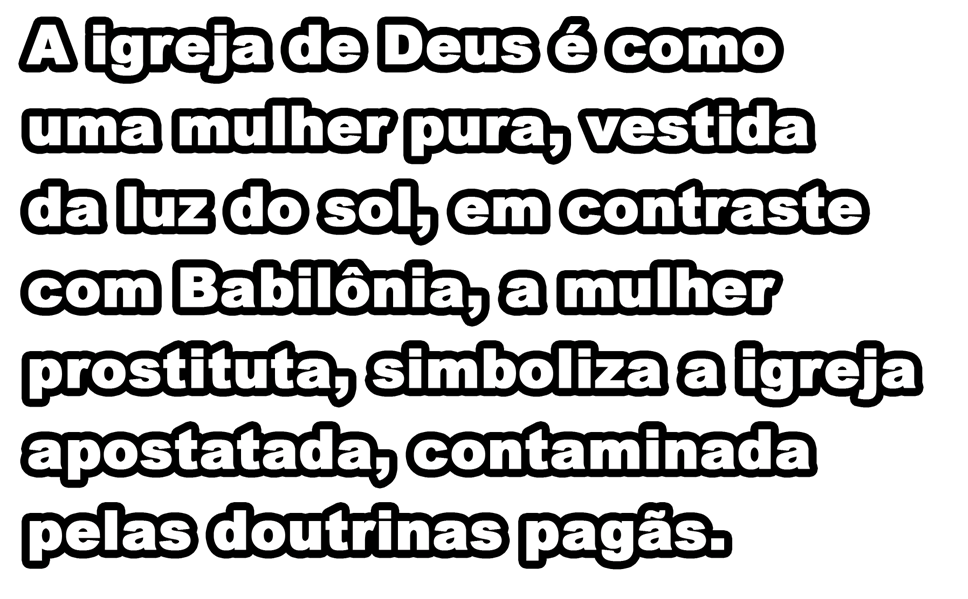 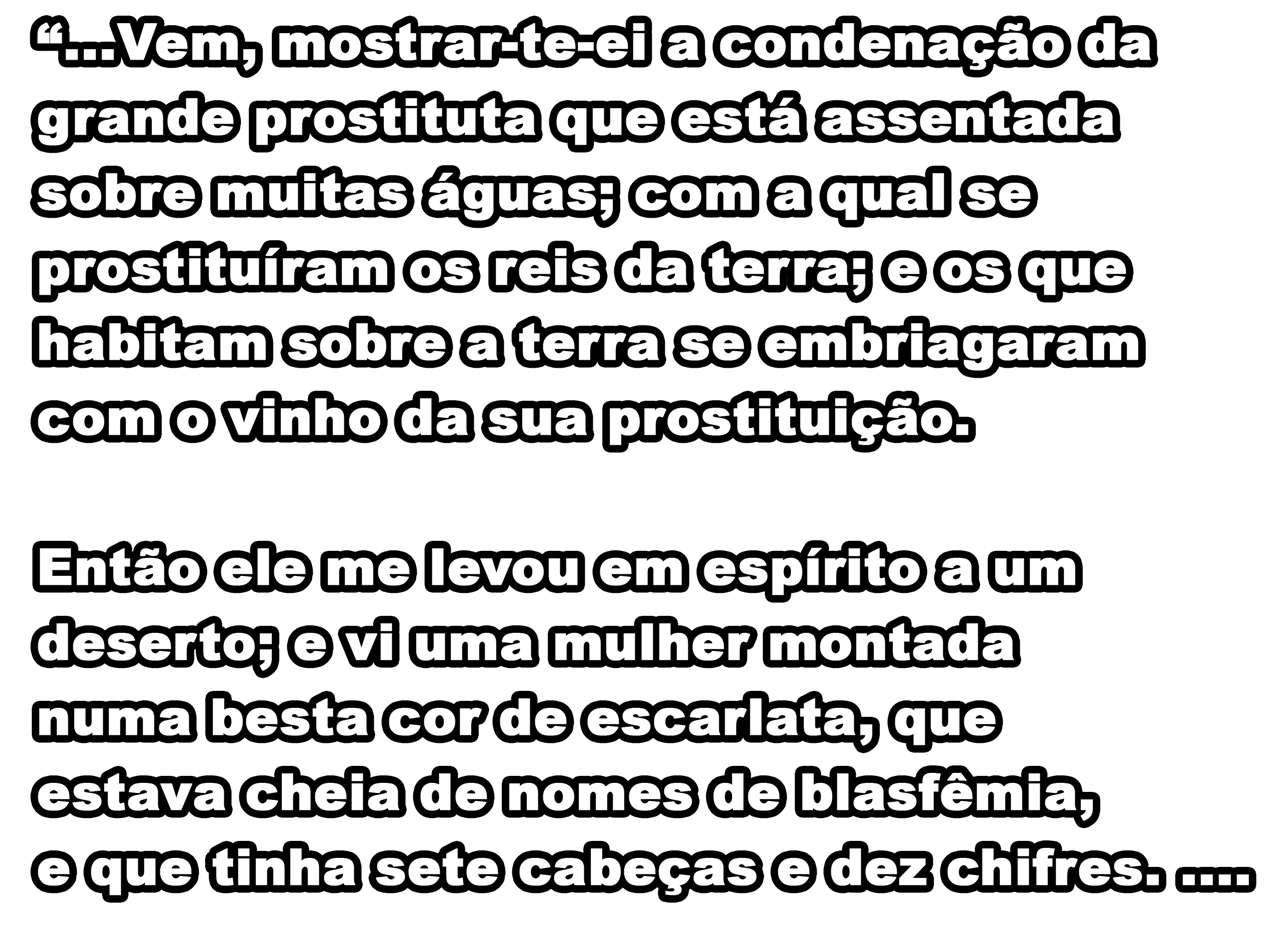 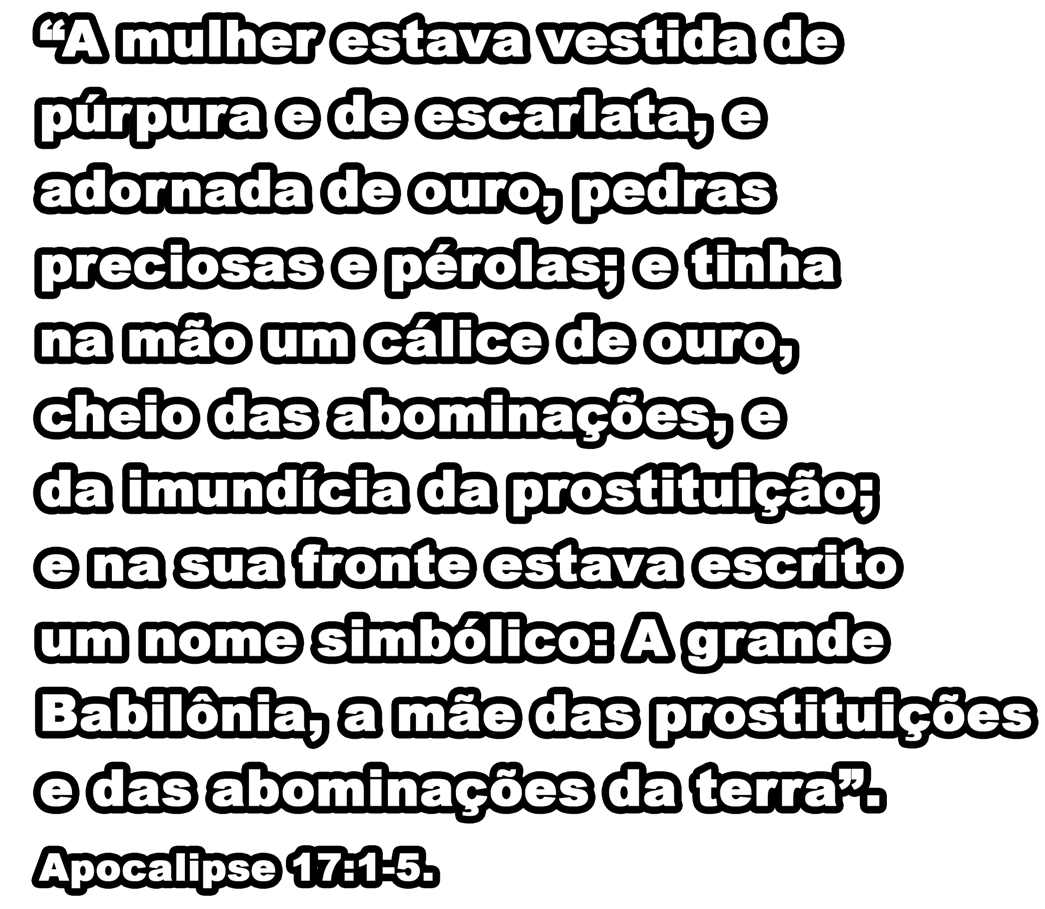 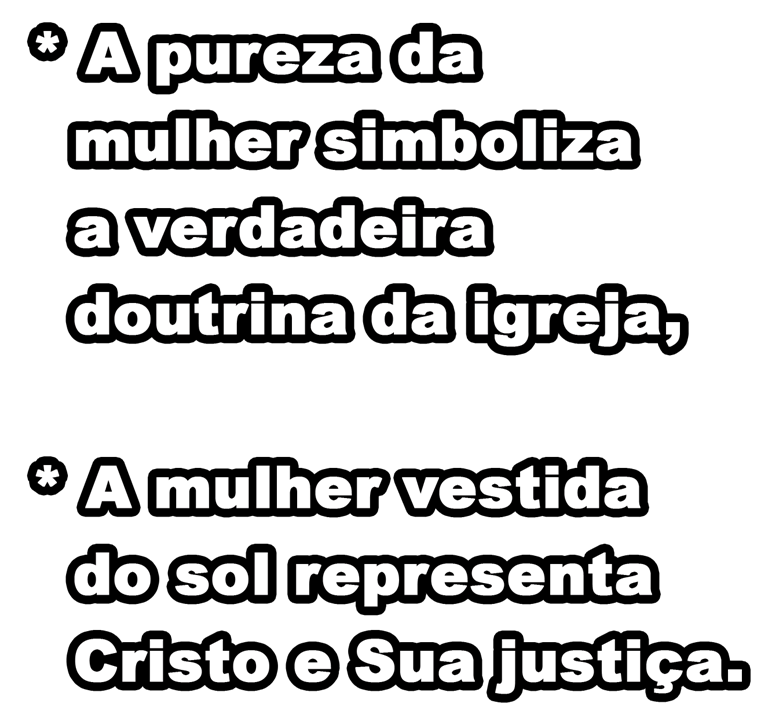 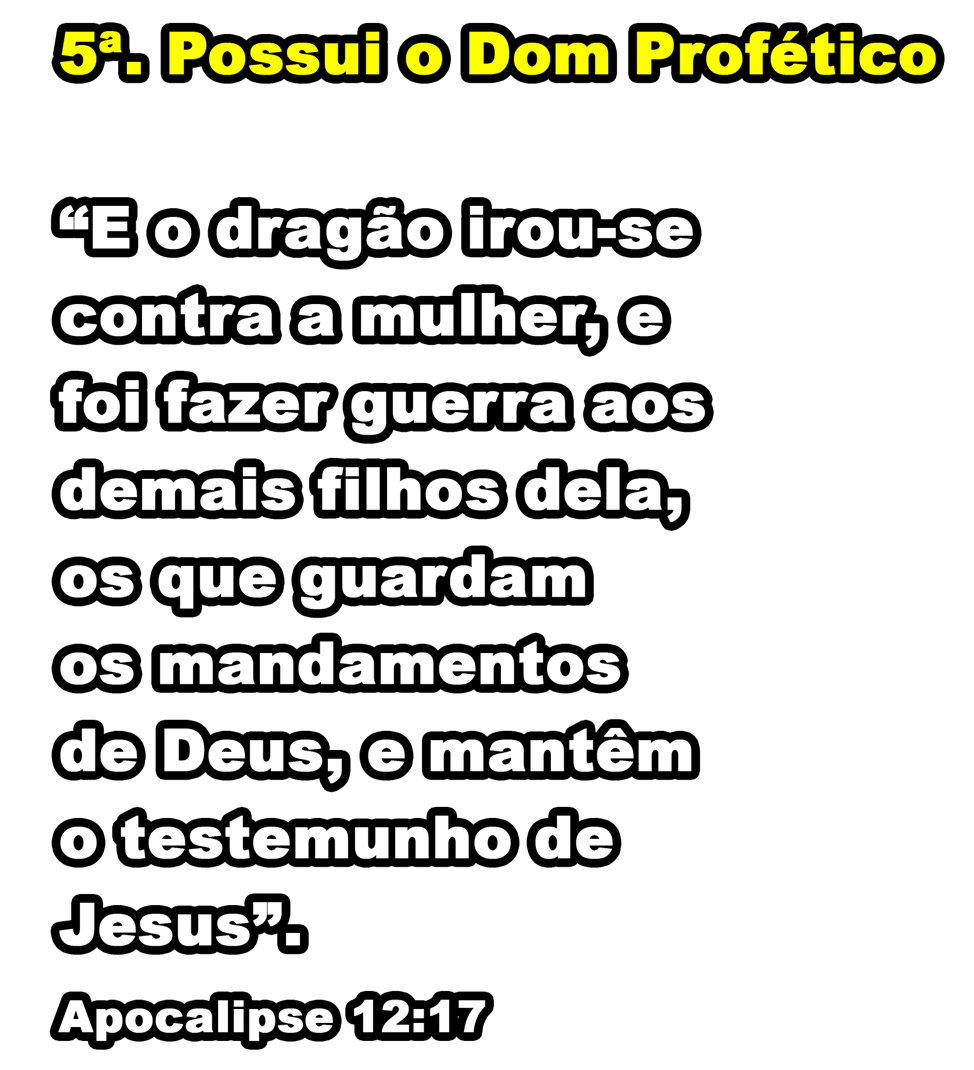 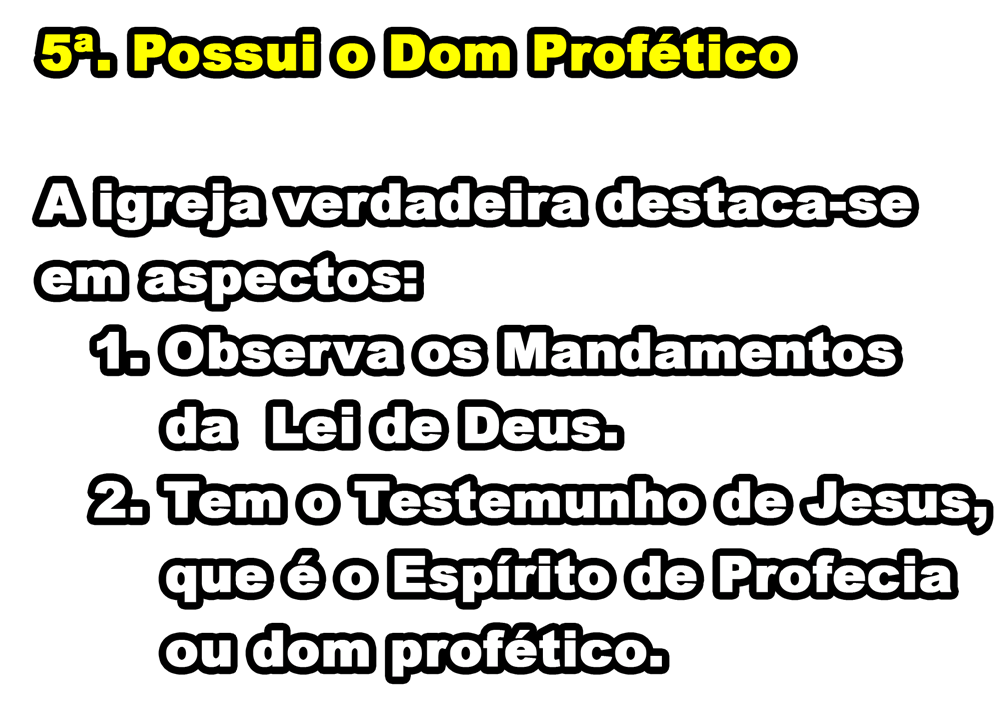 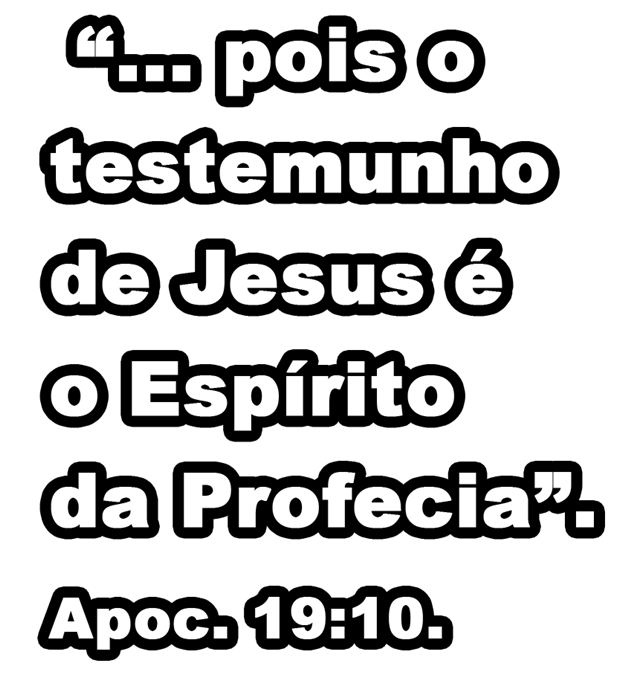 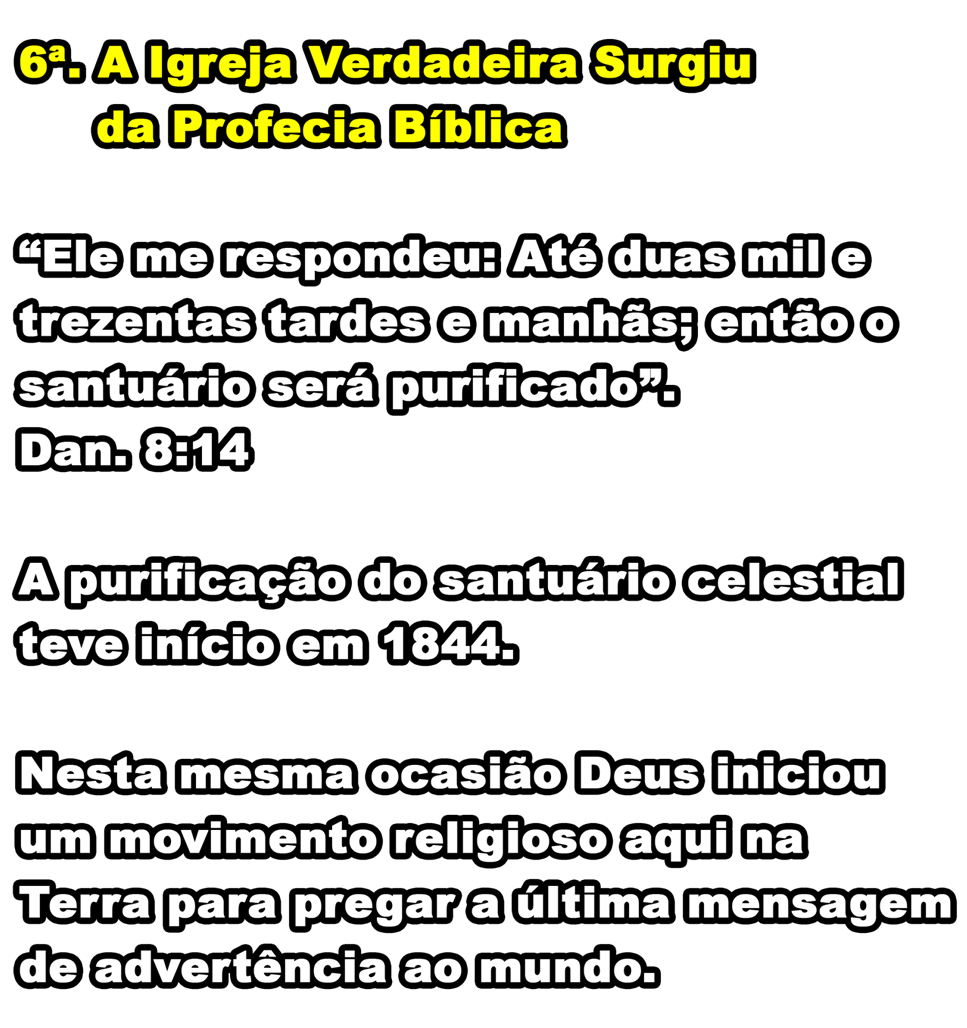 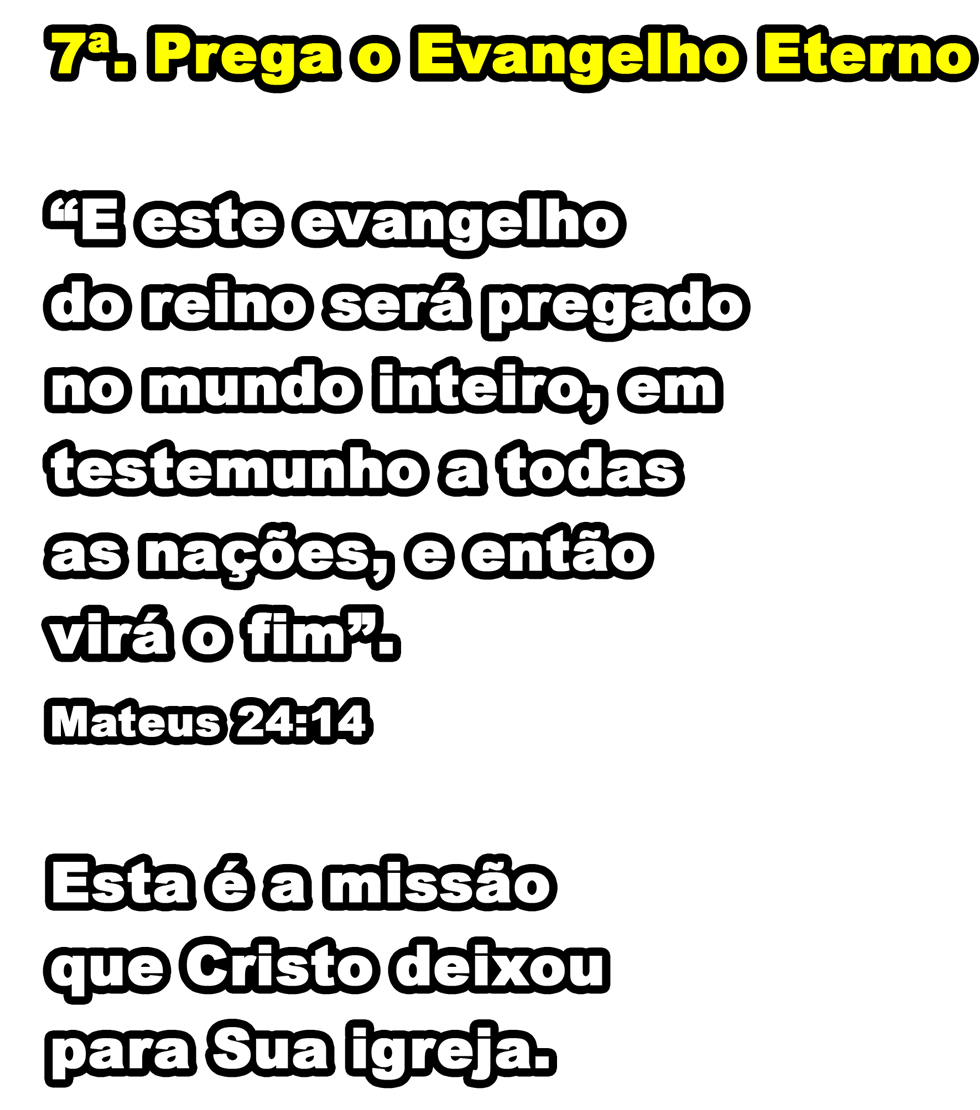 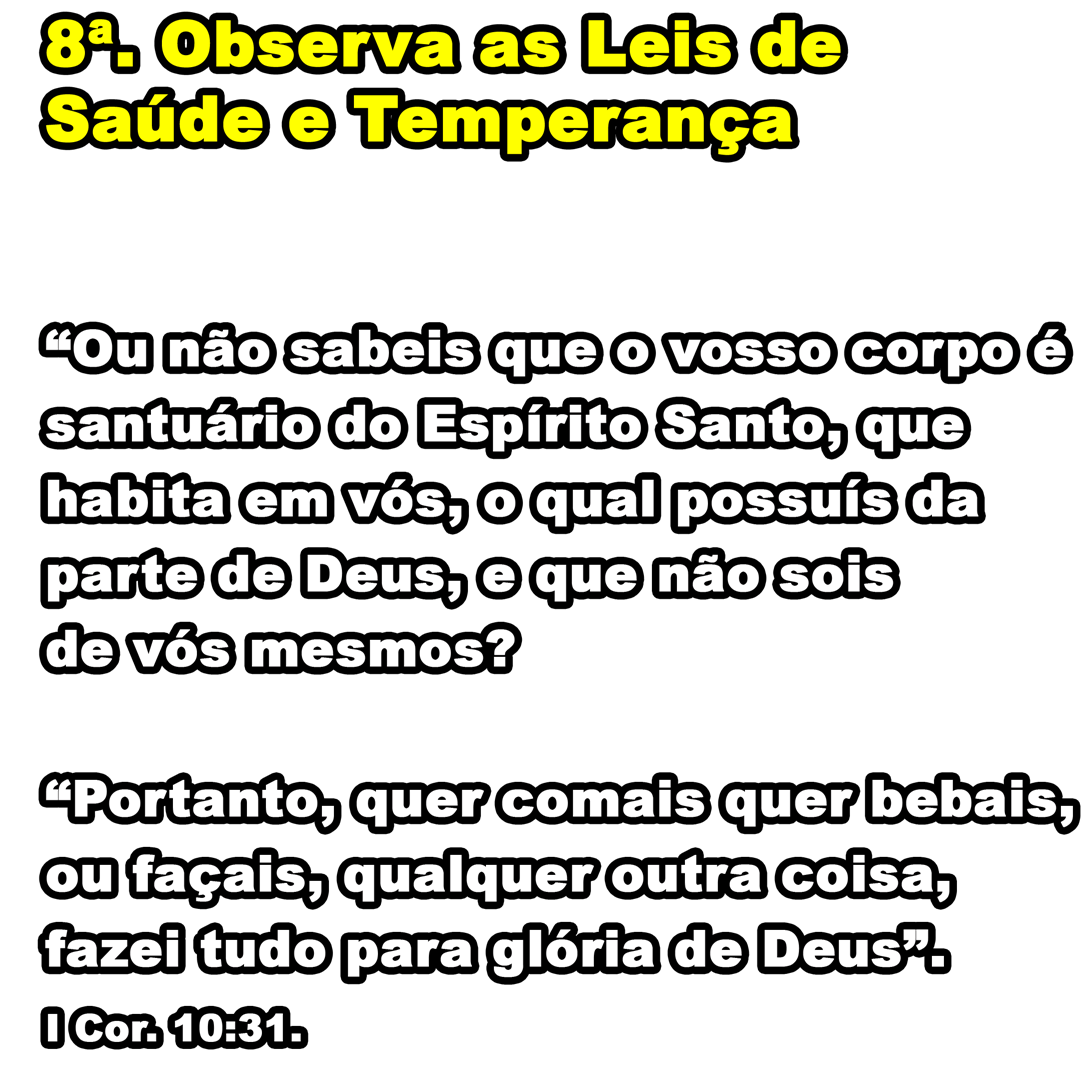 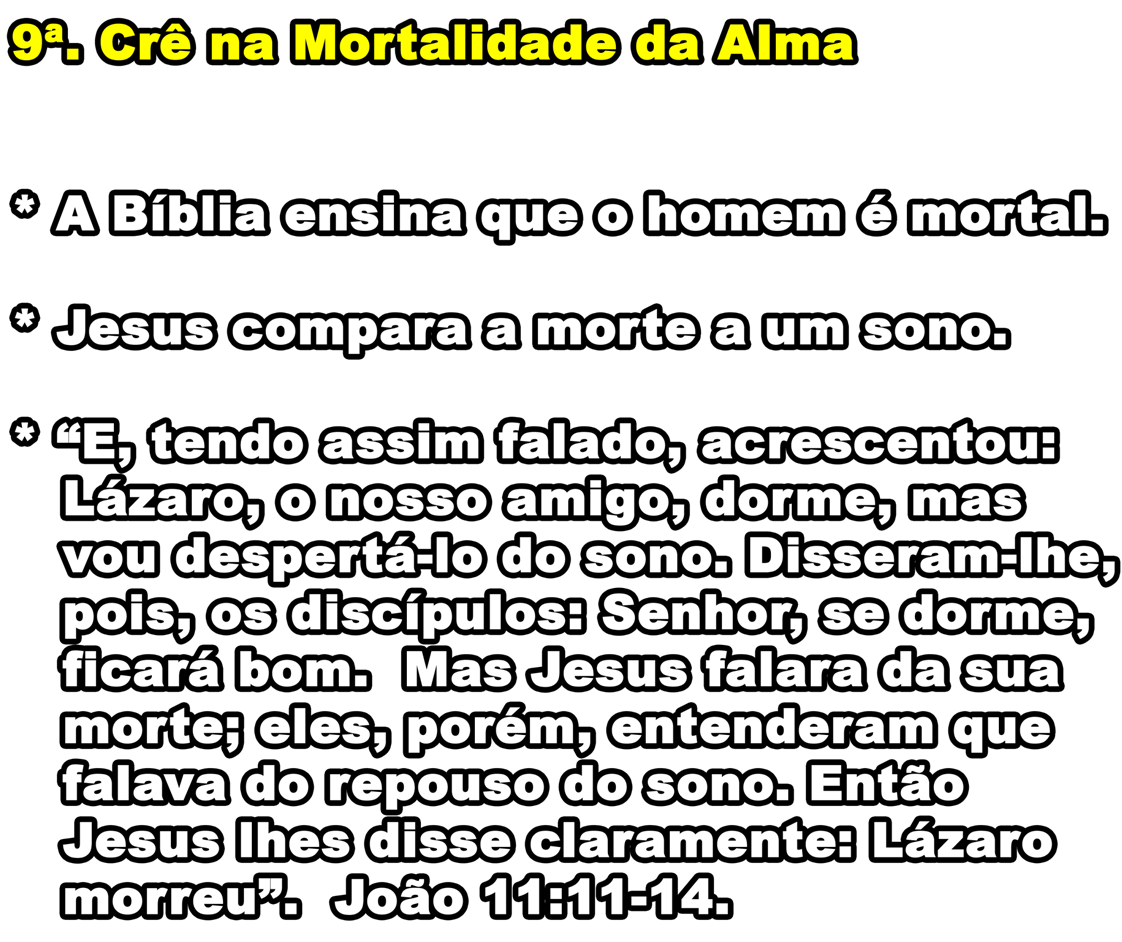 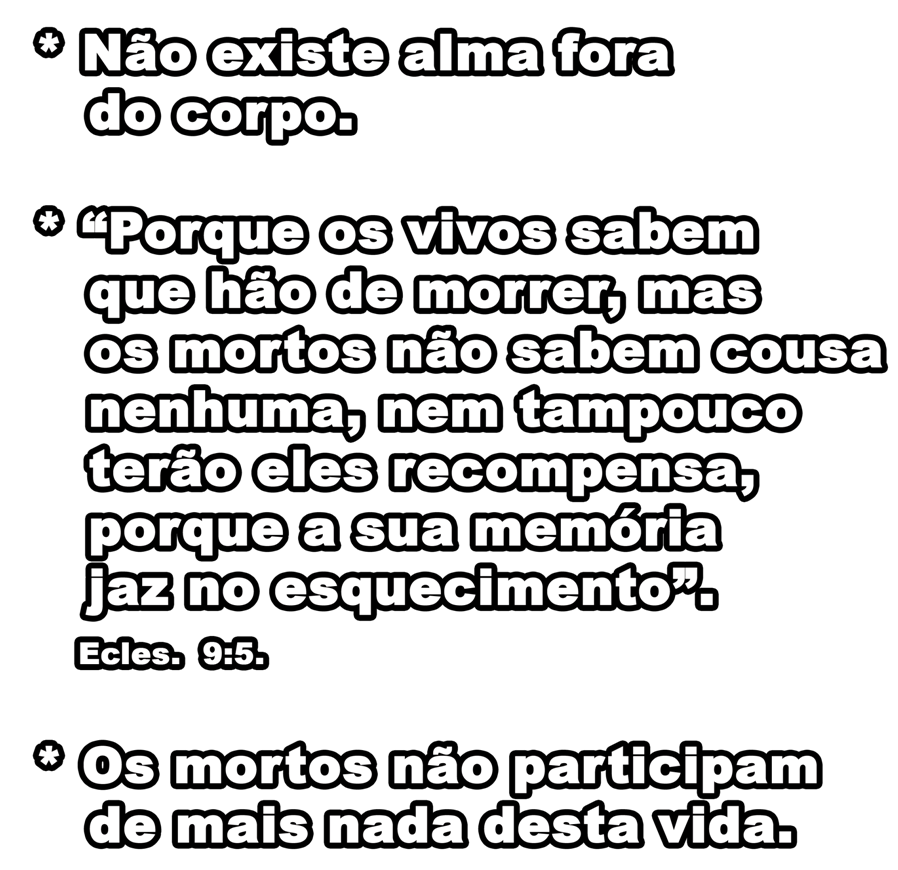 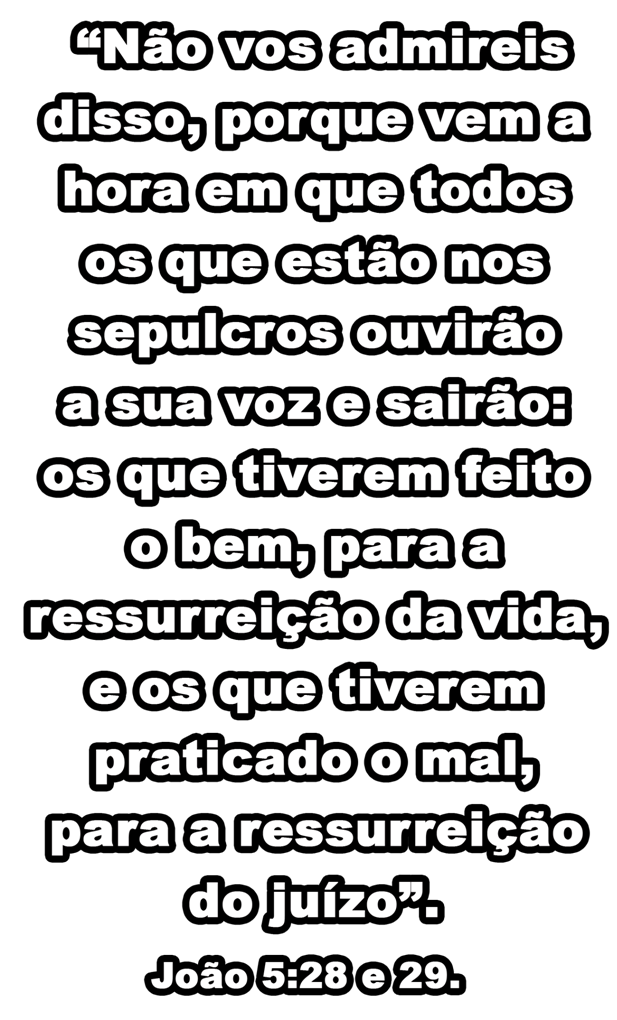 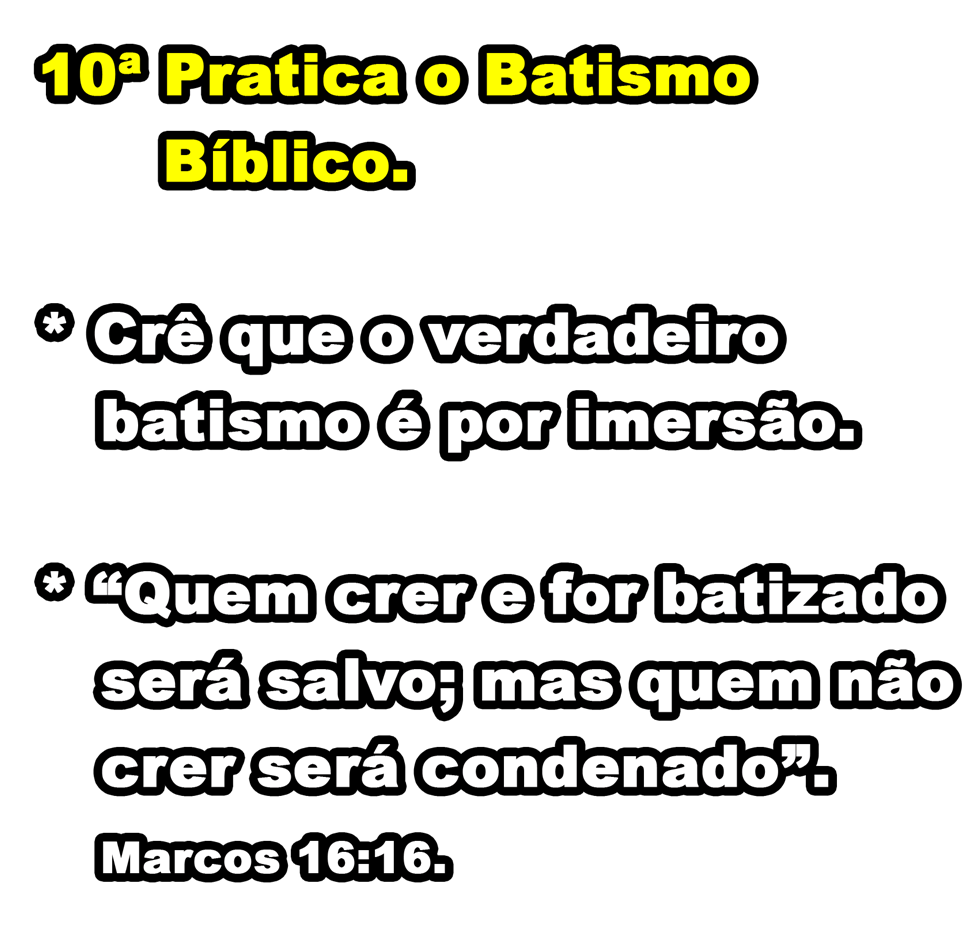 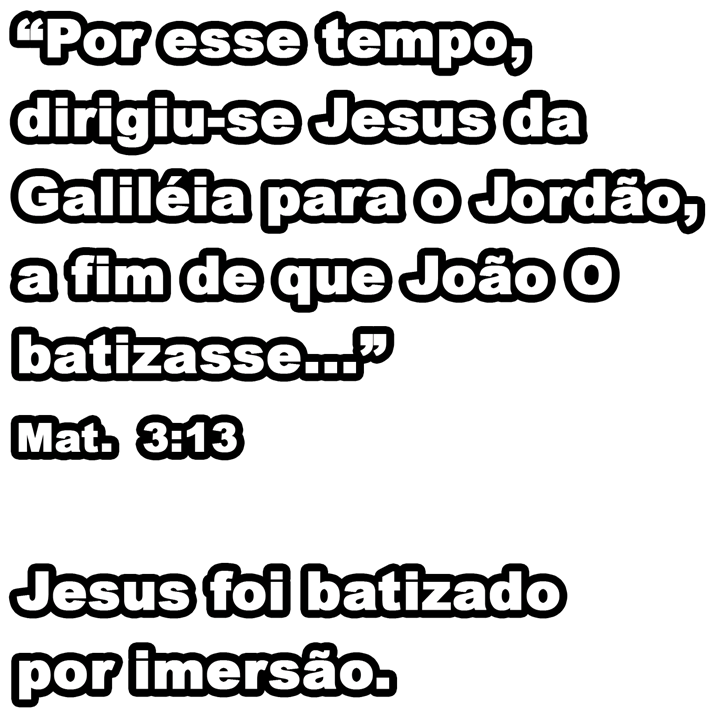 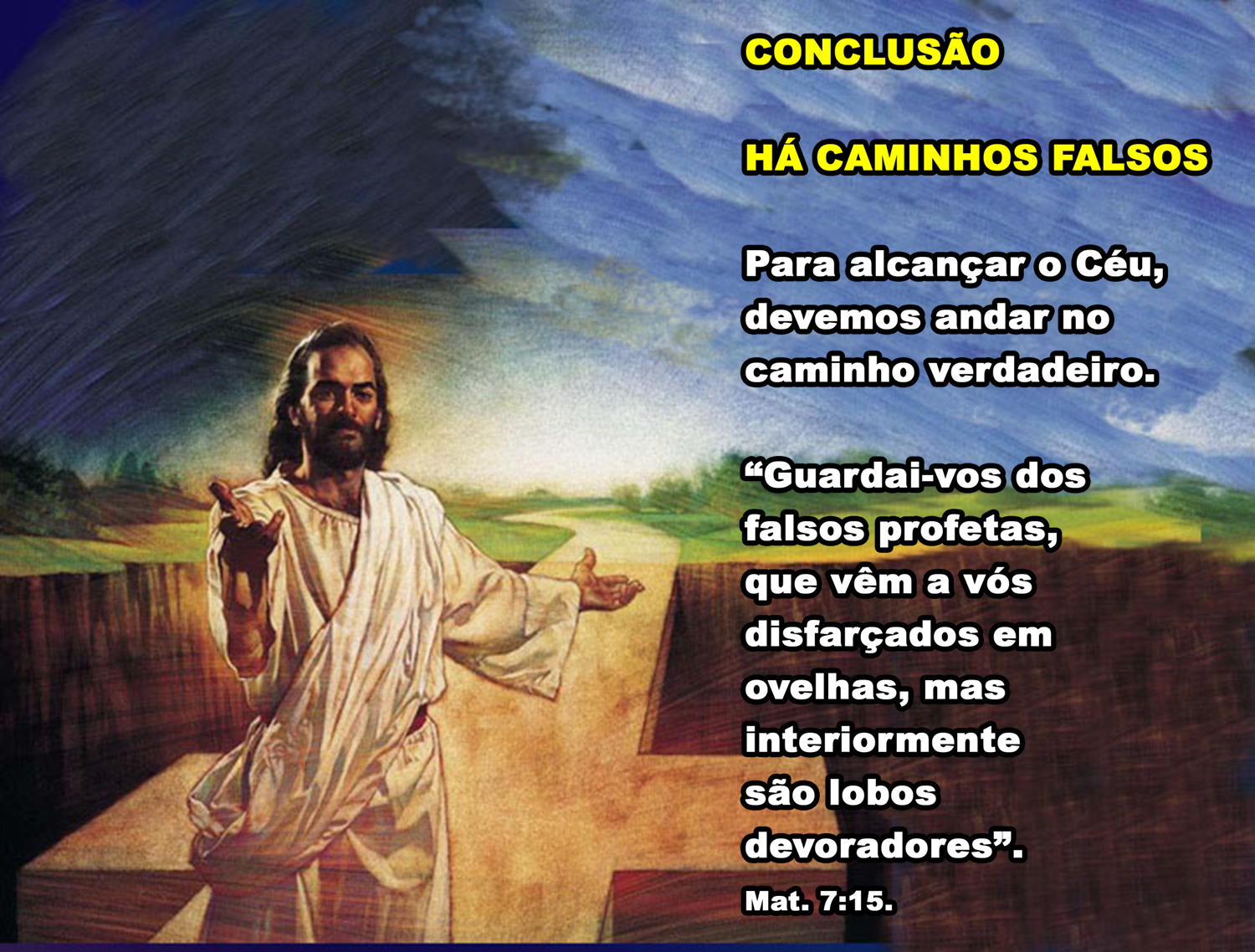 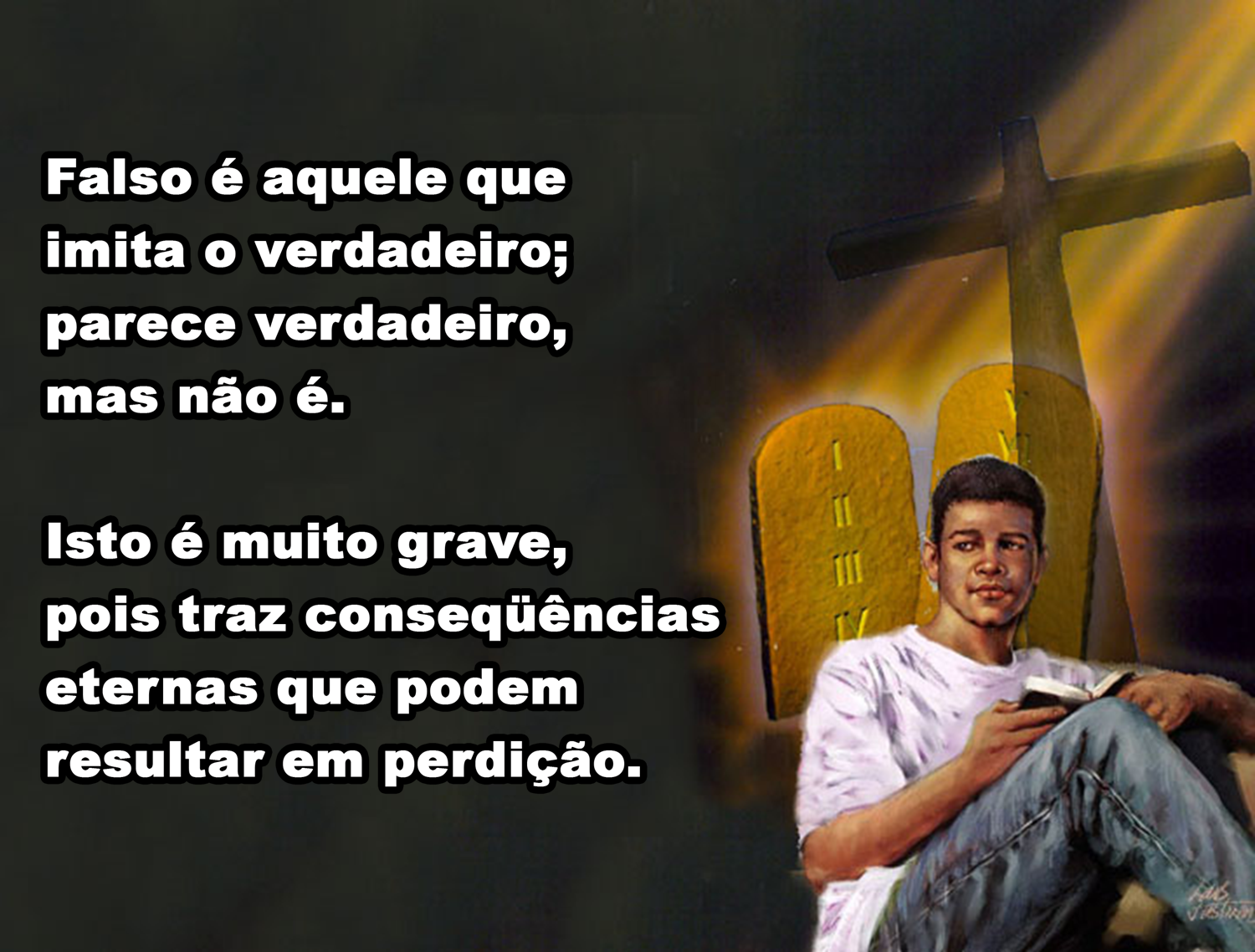 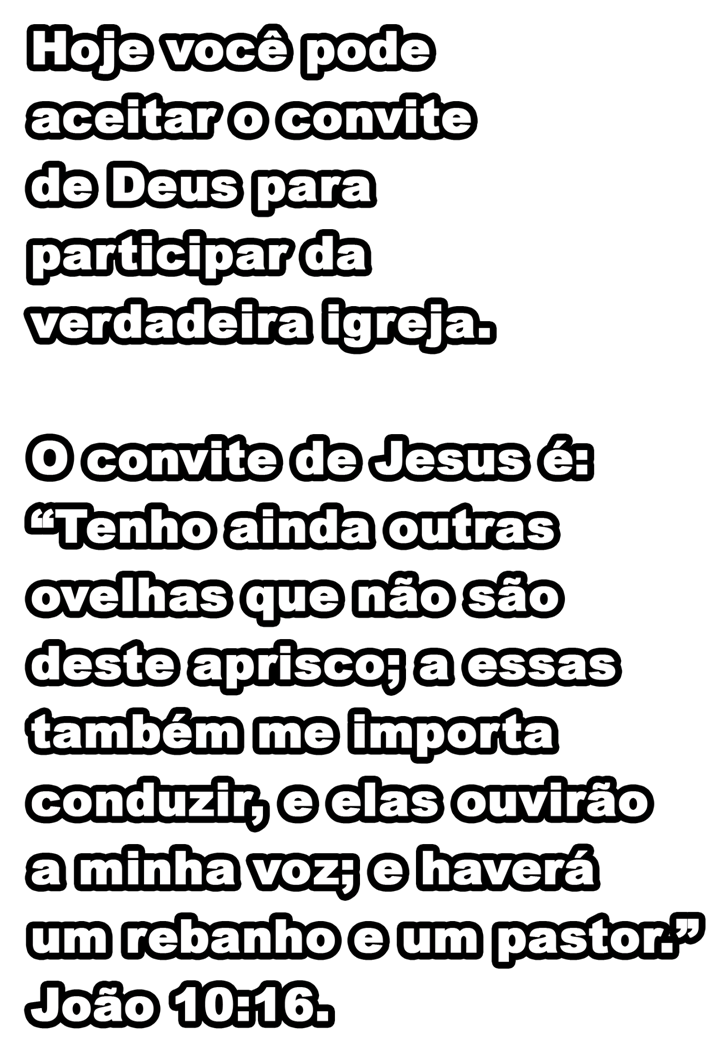 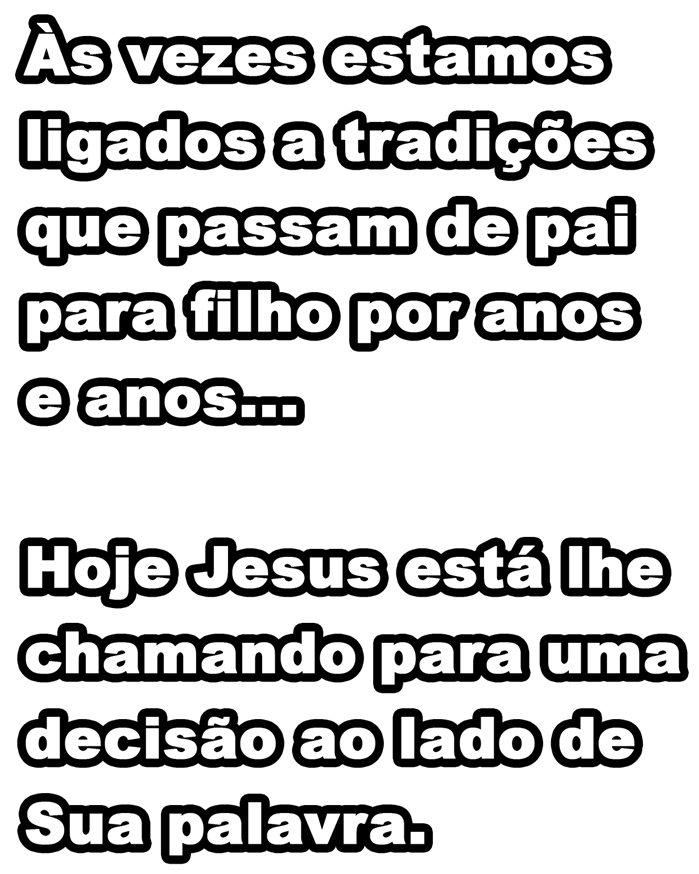